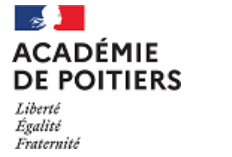 Réunion de rentréeCirconscription de Jonzac (17)
Directeurs.trices
Chargé.e.s d’école
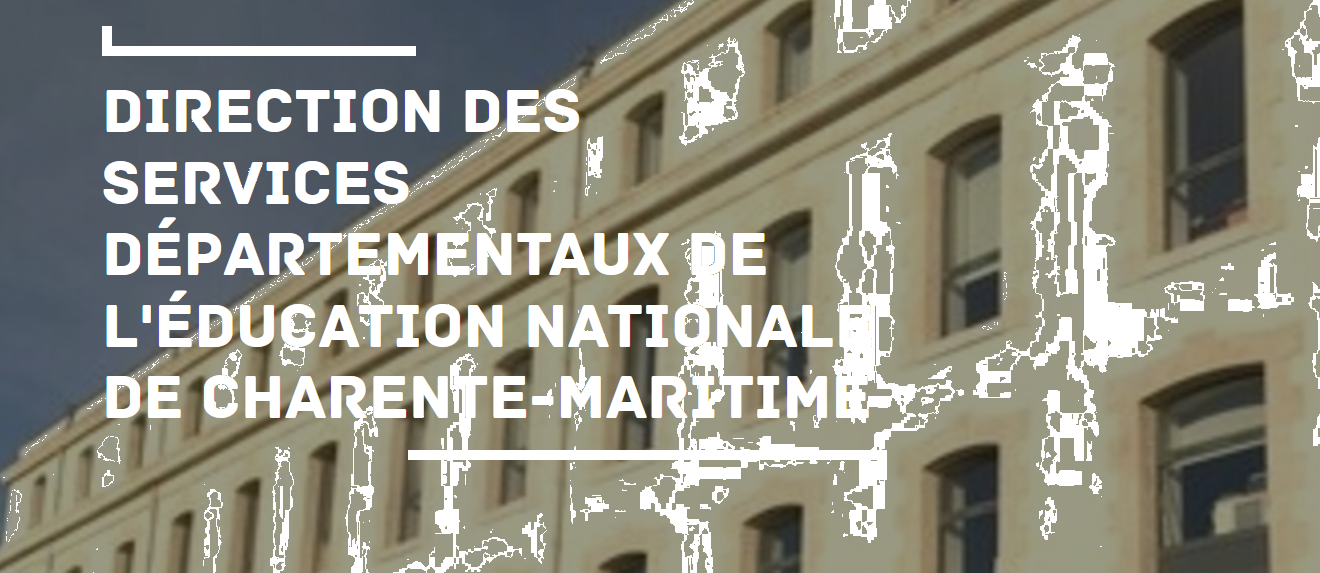 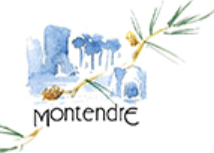 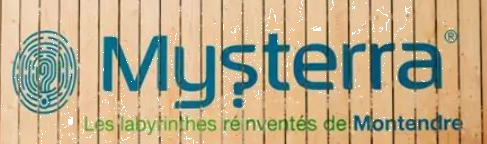 Réunion du 6 septembre 2023
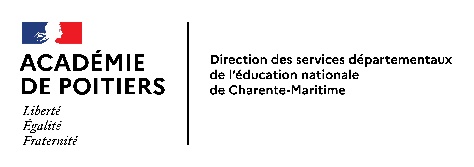 Accueil café et première distribution des livrets d’évaluation
Présentation de l’équipe de circonscription
Point administratif
Distribution des livrets d’évaluation
Présentation et visite du parc Mysterra
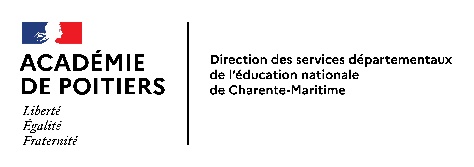 Présentation de l’équipe de circonscription

L’équipe en proximité :

IEN : Mme CANTEAUT                          Secrétariat : Mme CHAUVIN
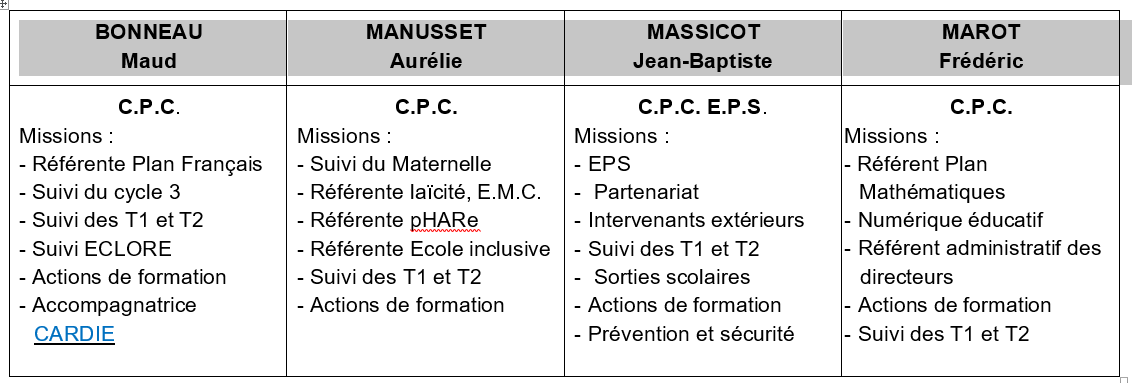 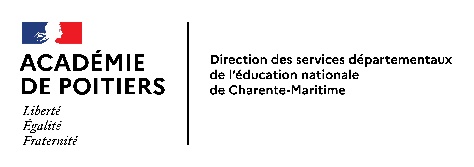 Présentation de l’équipe de circonscription

Personne ressource:
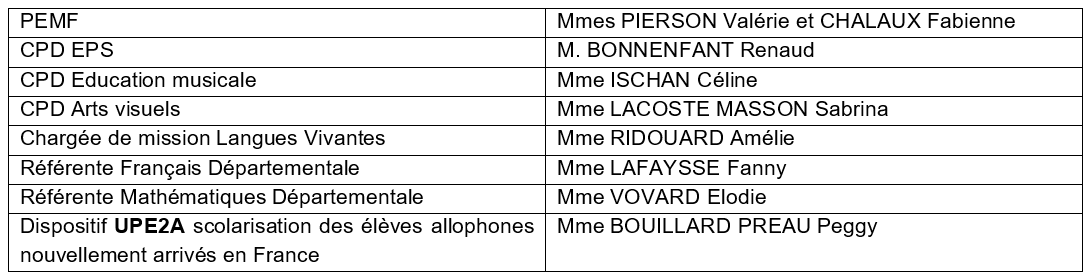 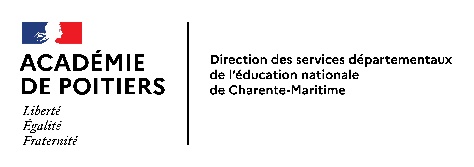 Présentation de l’équipe de circonscription


Les nouveaux arrivants

Eléments généraux

Actualités et agenda : S. Canteaut (IEN)

Point sécurité : J-B Massicot (CPC)
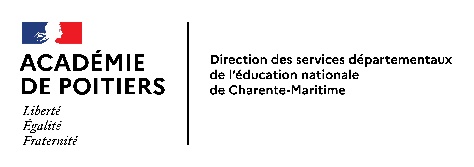 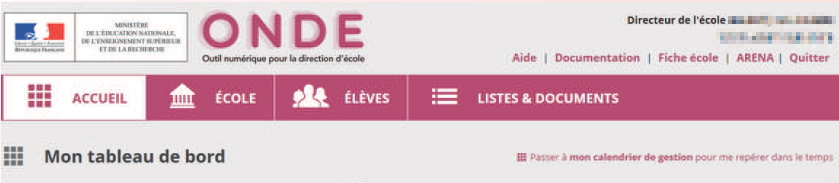 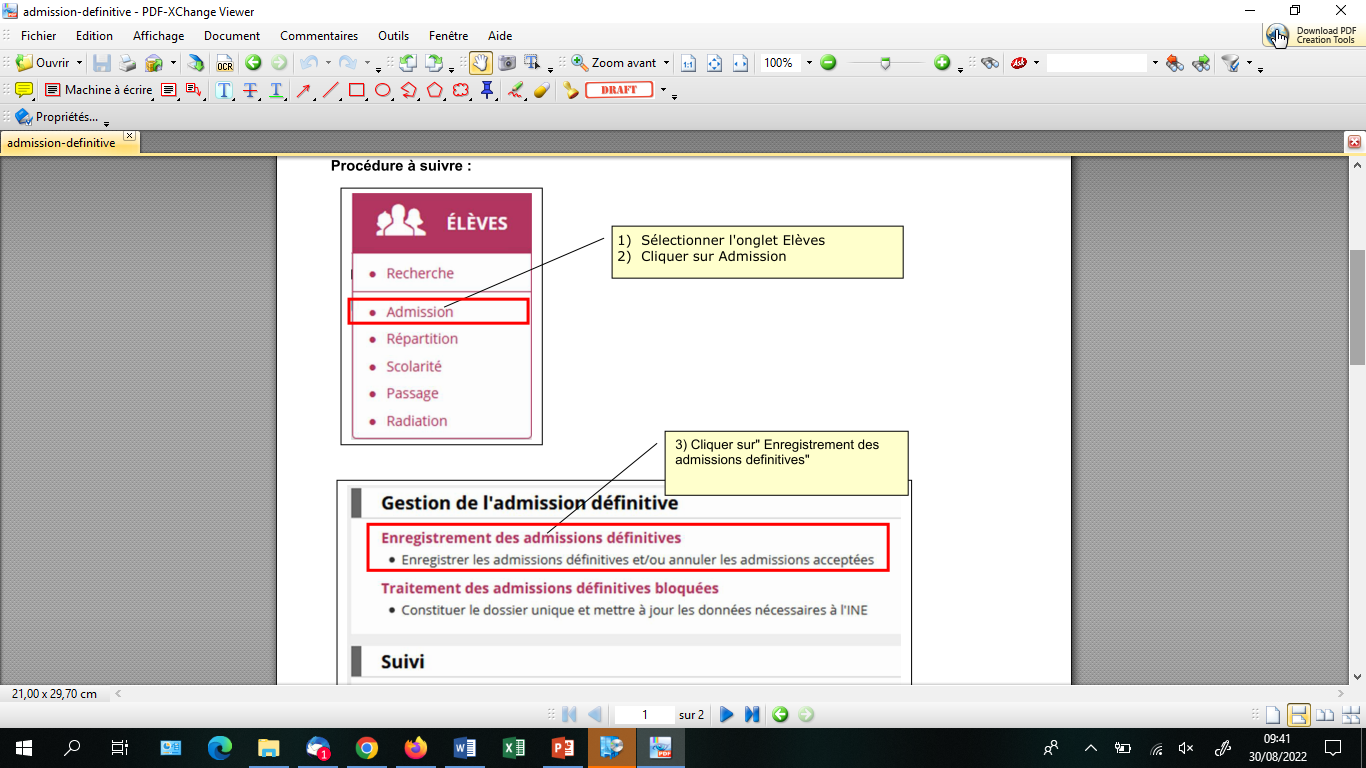 Admettre définitivement les élèves > Application de saisie des résultats
[Speaker Notes: Intranet en page d’accueil : article sur le site de circonscription
                           Toujours communiquer avec l’adresse professionnelle]
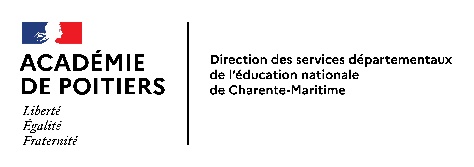 Documentation ONDE
Accueil > Gestion de l'école > Applications 1D > Domaine Scolarité 1D > Onde-BE1D
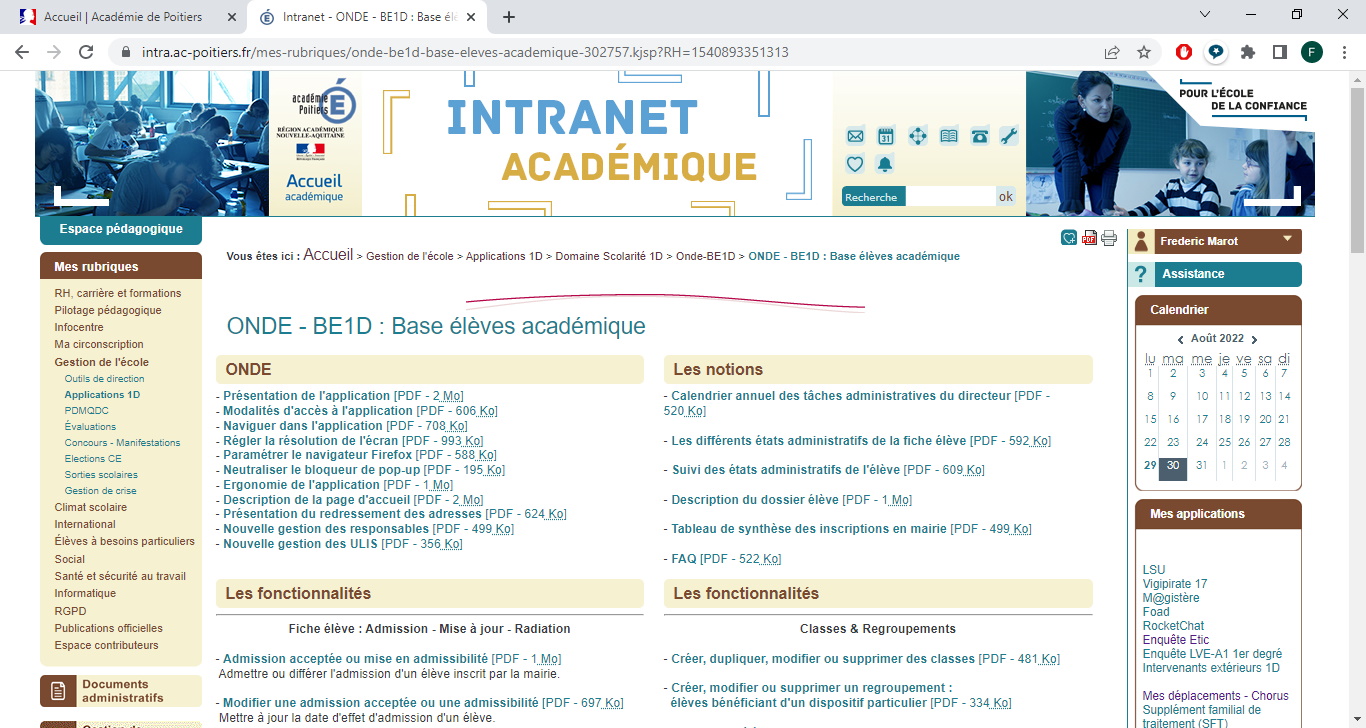 [Speaker Notes: Intranet en page d’accueil : article sur le site de circonscription
                           Toujours communiquer avec l’adresse professionnelle]
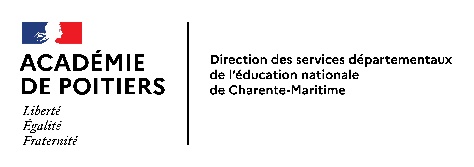 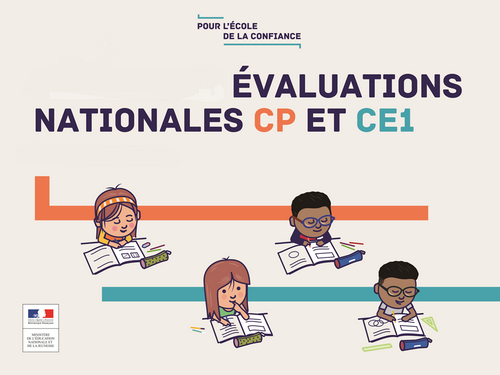 Du 11 au 22 septembre
[Speaker Notes: Calendrier
Ces évaluations CP se déroulent en 2 temps au cours de l'année scolaire. 
Les évaluations de début d'année se tiennent du lundi 13 septembre au vendredi 24 septembre 2021. Elles permettent d'identifier les besoins des élèves. Ces évaluations offrent la possibilité pour chaque enseignant d'affiner les informations fournies par la synthèse des compétences de chaque élève établie en fin de grande section de maternelle.
Un second temps d'évaluation à mi-parcours doit se tenir entre le lundi 17 janvier et le vendredi 28 janvier 2022. Il s'agit d'évaluer en milieu d'année les apprentissages des élèves et permettre d'adapter les enseignements en fonction de nouveaux besoins identifiés.
Pour chacune de ces deux sessions, il revient à chaque enseignant de définir le calendrier de passation pour sa classe dans le respect des créneaux fixés ci-dessus. Afin de ne pas surcharger les élèves, il est recommandé l'étalement des épreuves sur des demi-journées distinctes. 
Modalités
Ces évaluations de début CP se composent de cinq séquences de 8 à 12 minutes chacune : trois en français et deux en mathématiques. Chaque élève recevra un seul livret. Pour la passation de chaque séquence, le professeur prend appui sur un protocole spécifique qui lui est fourni dans un guide.]
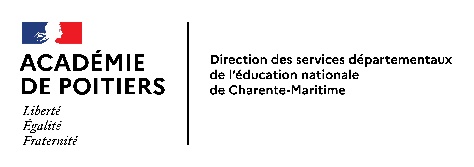 Eléments généraux : point sécurité J-B Massicot (CPC)
Ce que je dois avoir dans mon bureau de direction :
	- Registre incendie 		- DTA	- Registre Danger Grave et Imminent	- DUER	-  PPMS	- Centrale Blaye (capsules d’iode)

	 exercice de rentrée
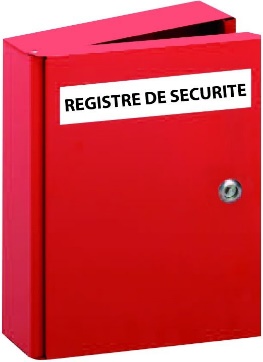 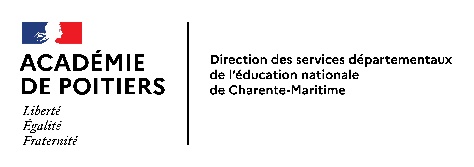 Point administratif : 
A.Chauvin (secrétaire de circonscription)

Horaires: Lundi/Mardi/Jeudi/Vendredi :  07h45-12h45 / 13h15-17h
Mercredi – matin : 08h-11h30.

A compter de la rentrée de septembre 2023, secrétariat en télétravail les lundis et jeudis. 

Journées de permanence durant les vacances scolaires, sauf celles de Nöel.
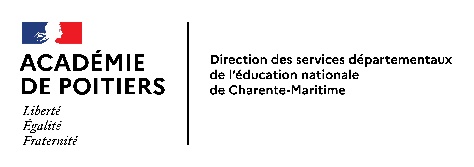 Point administratif : arrêt de travail et autorisation d’absence (NDS du 1er septembre)
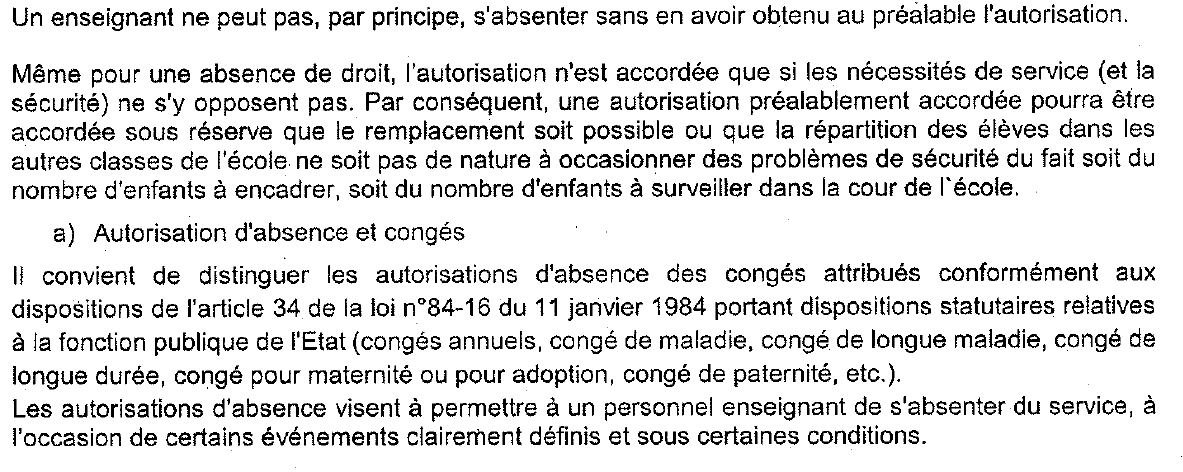 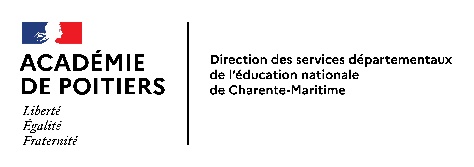 Point administratif : arrêt de travail et autorisation d’absence 

Suite à une absence – merci de fournir l’arrêt de travail ou la demande d’absence avec les justificatifs dans les plus brefs délais. Solliciter les documents manquants fait perdre beaucoup de temps.
Pour les arrêts de travail, les originaux des volets 2 et 3 sont à transmettre au secrétariat. 

NB : inutile de fournir une demande d’autorisation d’absence en cas d’arrêt de travail.
Pour rappel les demandes d’absences pour rdv médicaux ne sont pas « de droit », excepté ceux en lien avec une grossesse. Il convient de prendre ces rdv au maximum en dehors du temps de travail et ou durant les périodes de congés scolaires
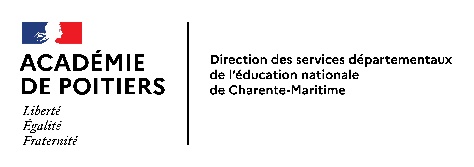 Point administratif : informations diverses

 Merci de ne pas utiliser votre adrel personnelle pour communiquer avec le secrétariat, mais avec votre adresse professionnelle académique. Sauf exception, je ne répondrai pas si les courriels viennent d’une adrel personnelle (protection des données).

Pour les nouveaux entrants sur la circonscription, AESH compris, il reste des Pass’éducation à l’inspection, n’hésitez pas à leur communiquer cette information s’ils n’en n’ont pas déjà.
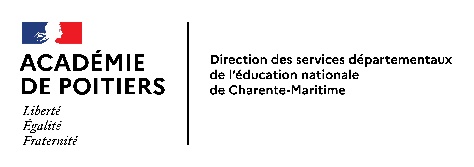 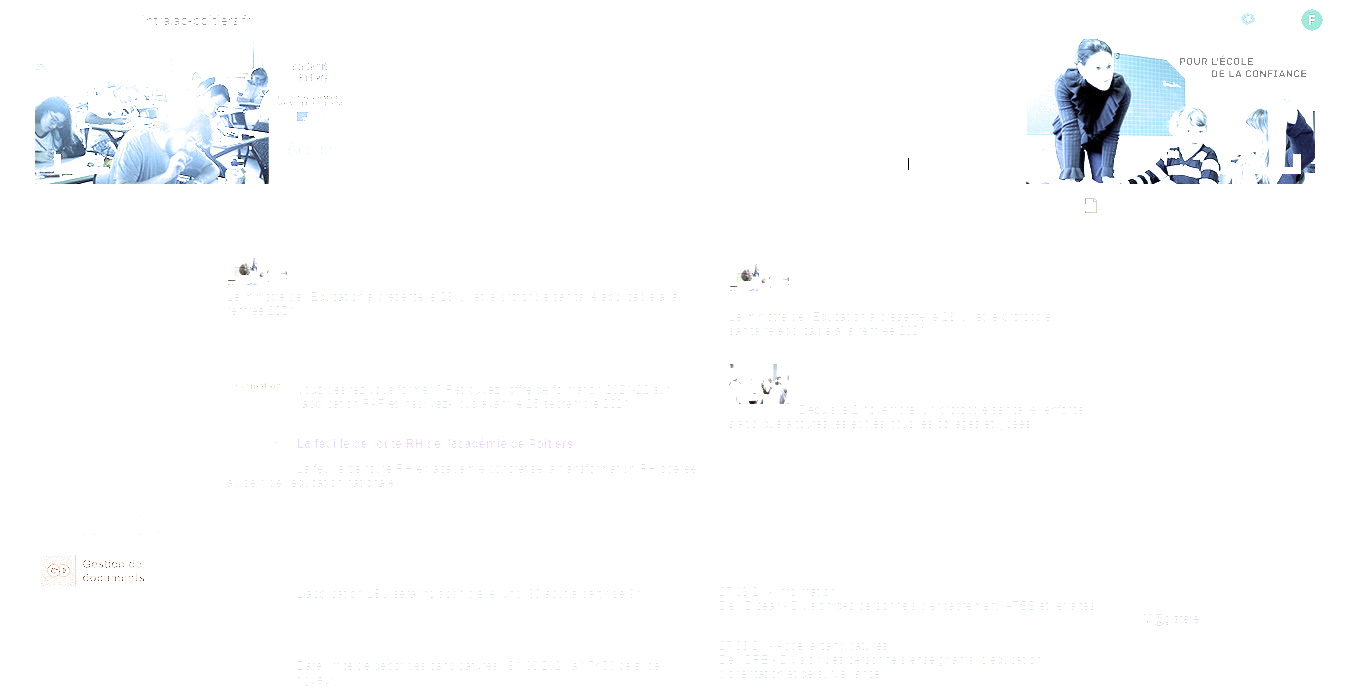 Adresse de messagerie professionnelle
prenom.nom@ac-poitiers.fr
[Speaker Notes: Intranet en page d’accueil : article sur le site de circonscription
                           Toujours communiquer avec l’adresse professionnelle]
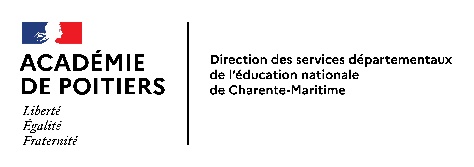 Accompagner la montée en compétence des enseignants
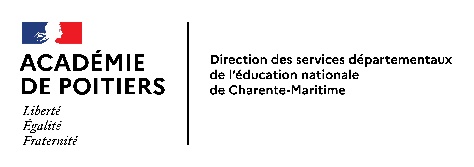 Accompagner la montée en compétence des enseignants : organisation de la formation sur la circonscription
Plan mathématiques : F. Marot (CPC)
Plan français : M. Bonneau (CPC)
Dispositif d’évaluation d’école :
Retour d’expérience
Organisation pour l’année 2023/2023
GAR et centre de ressources: M. Bonneau (CPC)/J-B Massicot (CPC)
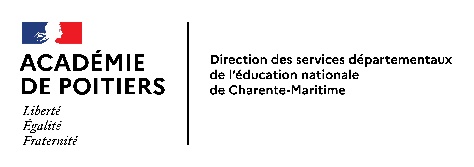 Plan mathématiques : F. Marot (CPC)
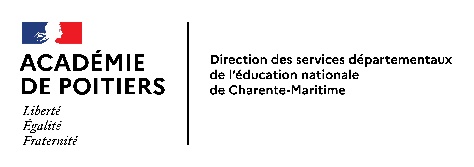 Plan Français : M. Bonneau (CPC)
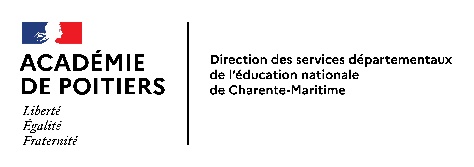 Evaluations d’écoles :
Cadrage à la rentrée 2023 : S. Canteaut (IEN)


Retour sur les évaluations 2022/2023 : échanges
Evaluations d’écoles :
Laïcité (6h) un mercredi en journée entière A. Manusset (CPC)
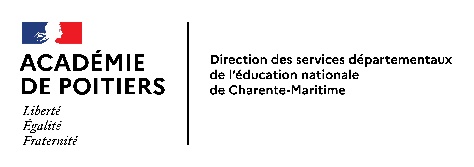 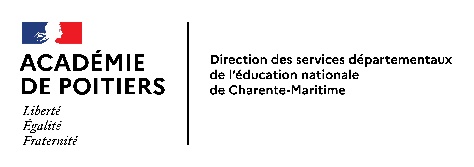 pHARe – SRAV – Projets (6h)
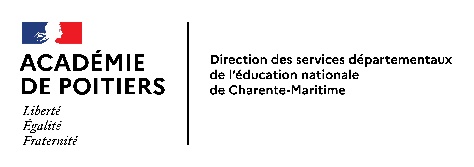 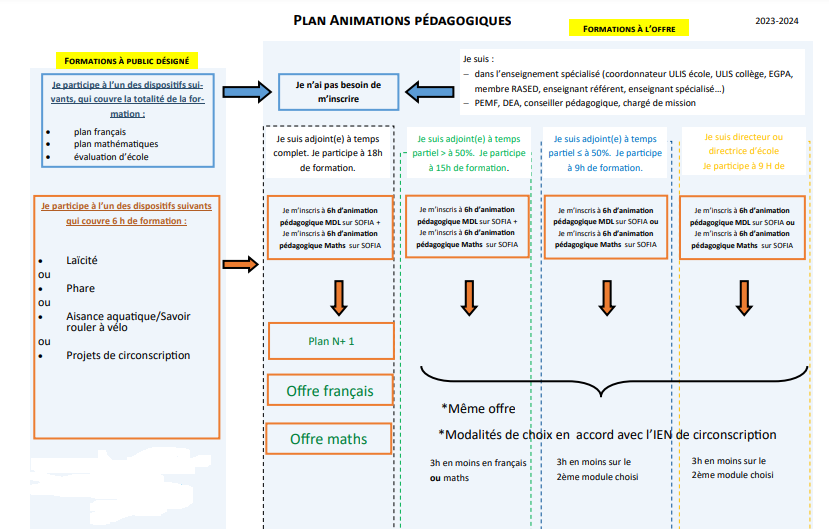 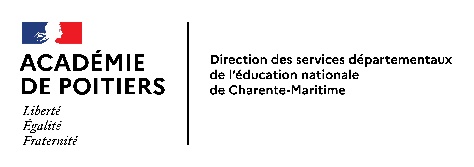 Accompagner la montée en compétence des enseignants : accompagnement renforcé des néo-titulaires
Rôle des directeurs


Réunion d’accueil en circonscription : 13 septembre sur les locaux de l’Inspection-Jonzac
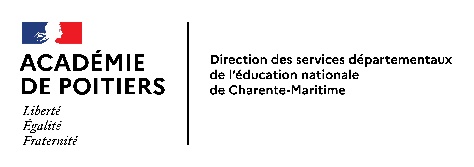 Accompagner la montée en compétence des enseignants : ressources en circonscription
GAR : M. Bonneau (cpc)

Le centre de ressources : J-B Massicot (CPC-Jonzac)
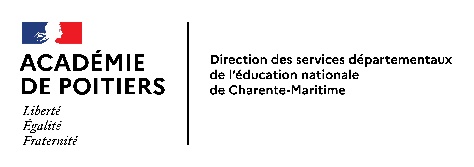 Favoriser un climat scolaire serein dans une école ouverte sur le monde
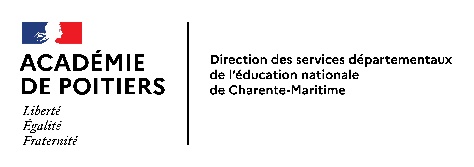 Favoriser un climat scolaire serein dans une école ouverte sur le monde : pHARe et laïcité :  S. Canteaut (IEN) A. Manusset (CPC)
Les atteintes à la laïcité :

Faits Etablissements

Vademecum de la laïcité
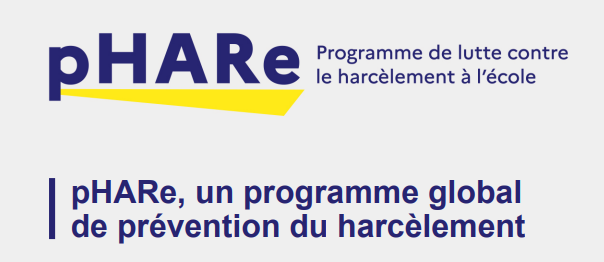 Intranet académique
Arena
Enquête et pilotage
Programme pHARe
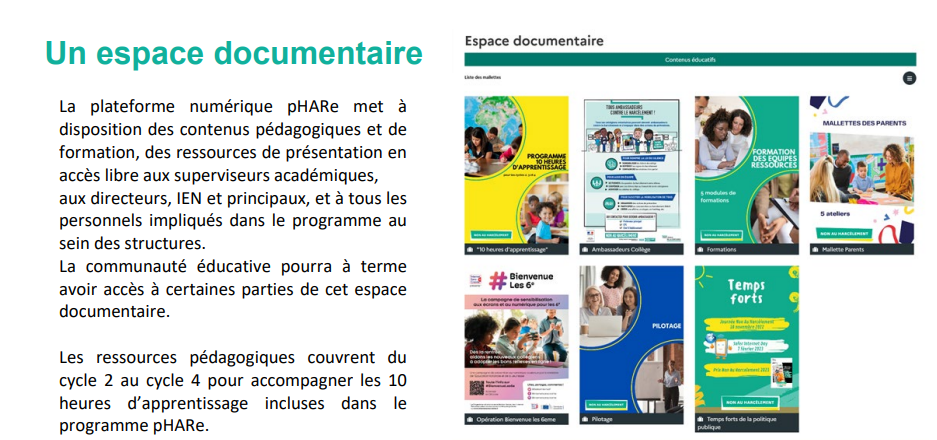 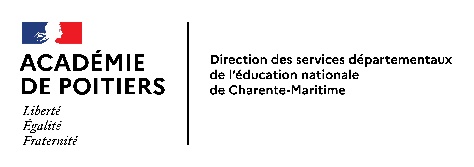 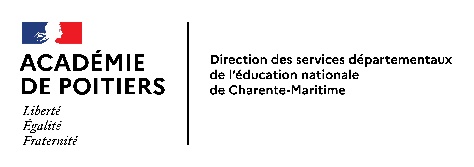 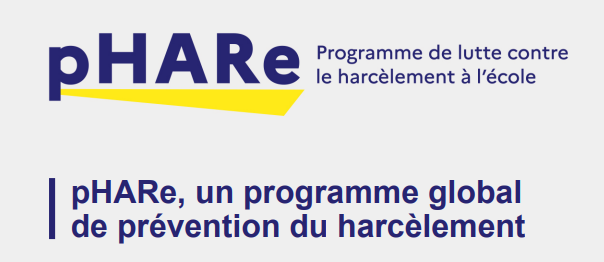 Calendrier
Période 1 : prévenir les familles que le programme pHARe existe
Campagne du 15/11 au 15/01 : déposer le protocole sur l’espace numérique pHARe (disponible sur le blog de circonscription)
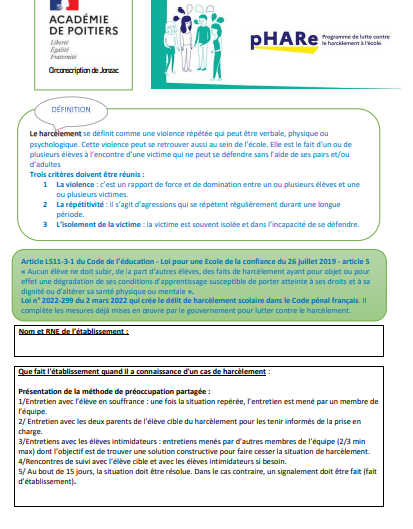 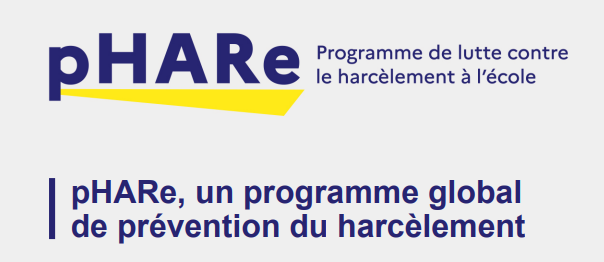 Calendrier
Dispenser le programme des 10h d’apprentissage (malettes cycle 2 et 3 disponibles dans l’espace documentaire)
Renseigner le formulaire « bilan de la réalisation du programme » lorsque celui-ci est terminé. 
Participer à la journée nationale non au harcèlement en novembre 2022, au prix non au harcèlement
Les signaux faibles https://eduscol.education.fr/document/42439/download
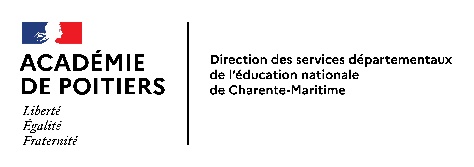 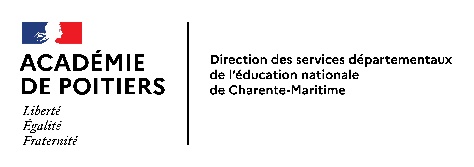 Favoriser un climat scolaire serein dans une école ouverte sur le monde : EPS:
Lutter contre les inégalités territoriales pour des parcours ambitieux : 

Apprendre à oser ensemble
J-B Massicot (CPC)
EPS – sorties Scolaires
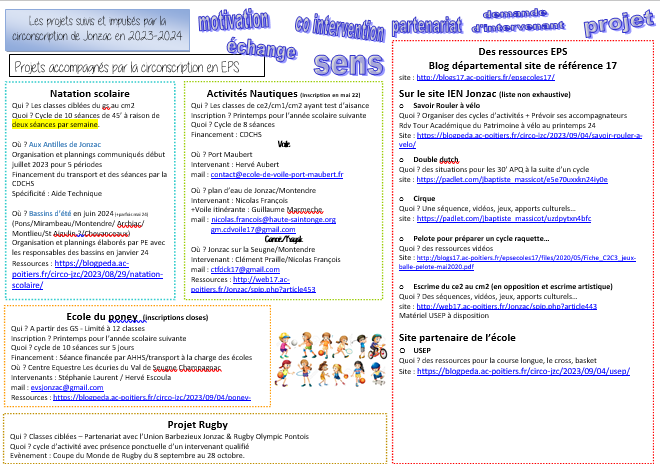 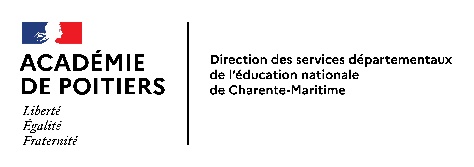 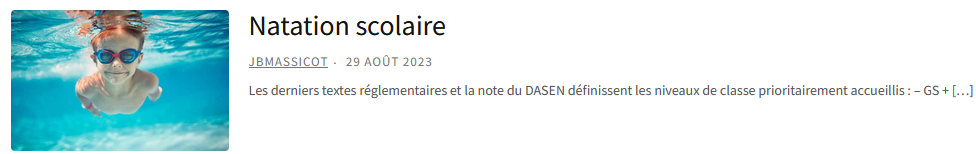 NATATION SCOLAIRE
https://blogpeda.ac-poitiers.fr/circo-jzc/2023/08/29/natation-scolaire/
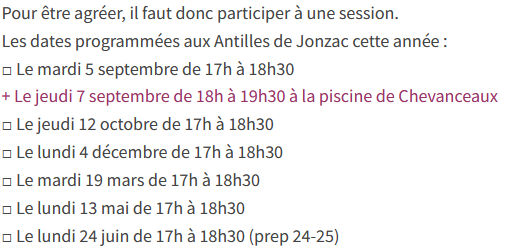 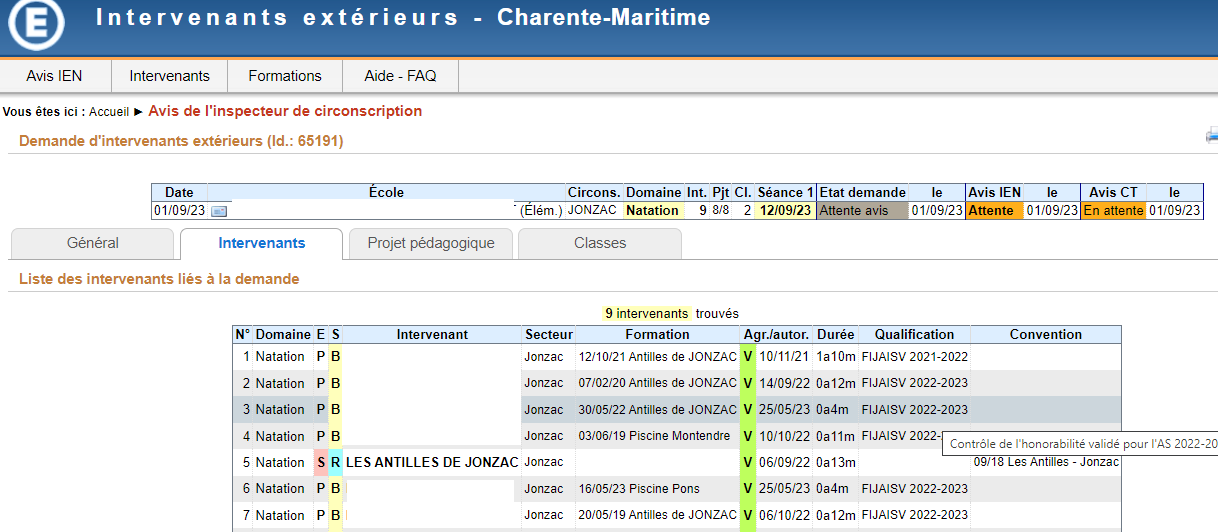 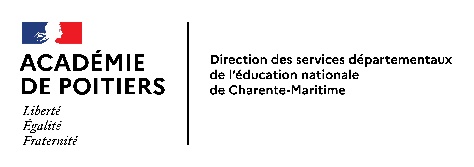 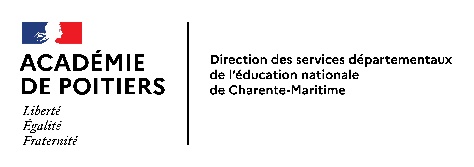 Partenariat Rugby
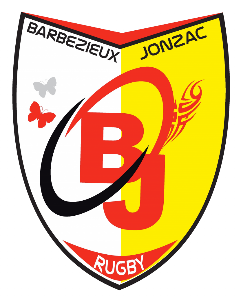 UBJ (12): classes positionnées pour la rentrée + calendrier à définir pour le printemps 
ROP (30): classes positionnées depuis 2 ans +??? 
	Secteur Pons à partir du 22 septembre	Secteur Sud à partir du 4 mars	
Possibilité pour de nouvelles classes de s’engager par îlots à partir de mi-novembre ou juin 24
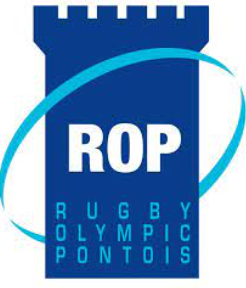 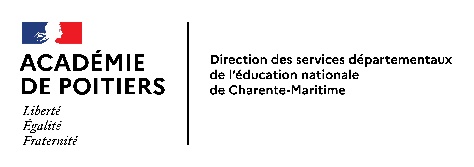 EPS – sorties Scolaires
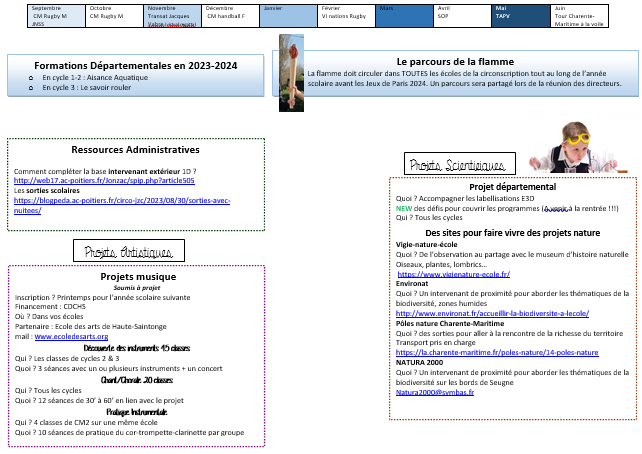 Les rendez-vous de l’année
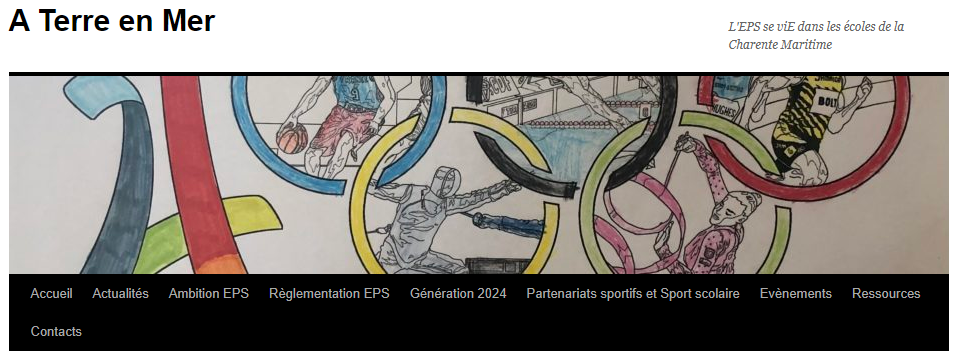 La coupe du Monde de Rugby : les partenariats ROP & UBJ / en classe / les rencontres…
Les JOP Paris 2024 : JNSS, semaine Olympique, JO, la labellisation…
Le SRAV & le TAPV
Le projet descente de la Seugne en kayak
L’USEP
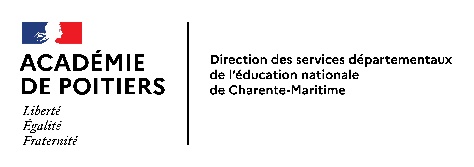 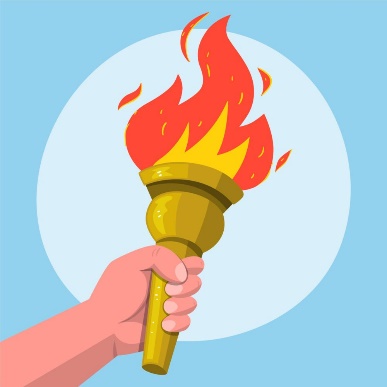 Parcours de la flamme
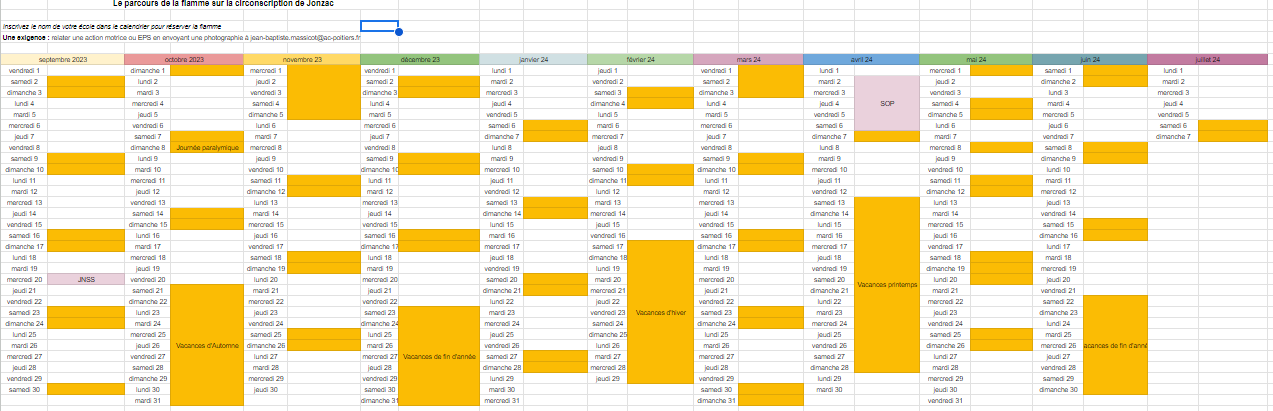 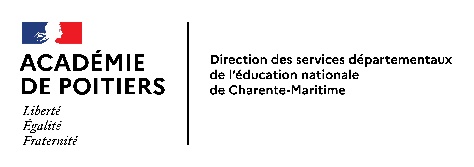 Favoriser un climat scolaire serein dans une école ouverte sur le monde : EAC:
Lutter contre les inégalités territoriales pour des parcours ambitieux : 

rendre la culture accessible
Conseillères Pédagogiques Départementales 
Secteur SUD
Olivier ROUSSEL

CPD Ecole Maternelle

Olivier.roussel@ac-poitiers.fr
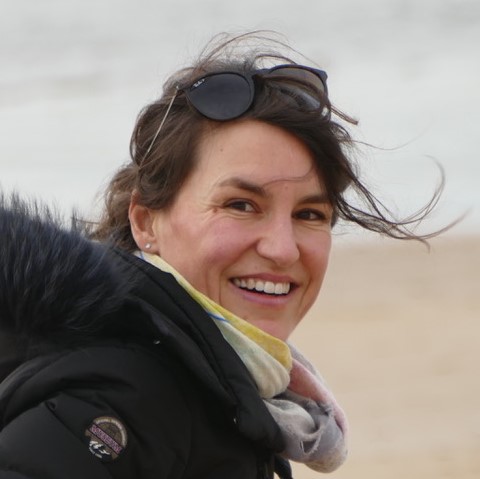 Pascale BOURDIER et Renaud BONNENFANT

CPD EPS 

cpdeps17@ac-poitiers.fr
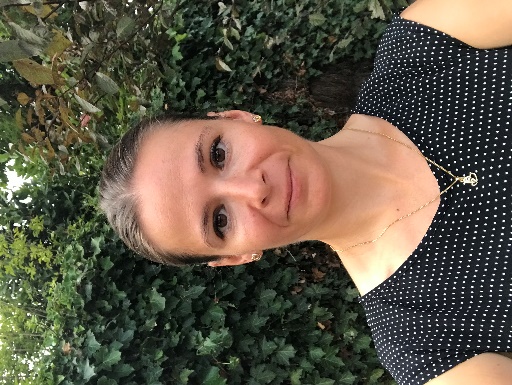 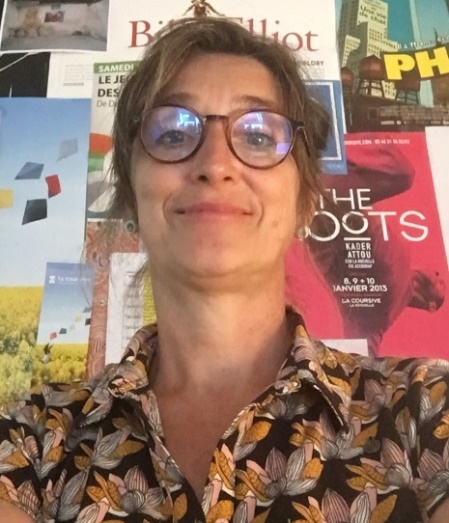 Fanny LAFAYSSE

RFD
Référent Français 

Fanny.Mannat1@ac-poitiers.fr
Julie LAMY
Chargée de mission départementale sciences & EDD

Julie.Lamy@ac-poitiers.fr
Martine BEZAGU

Coordinatrice départementale en action culturelle
Mission départementale des arts et de la culture - premier et second degrés
mdac1.ia17@ac-poitiers.fr
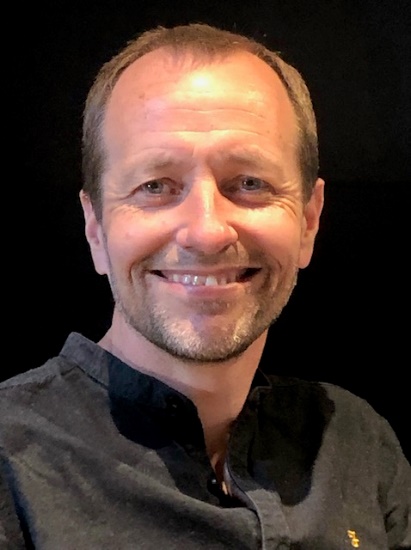 Nathalie LENZI

CPD TICE

nathalie.lenzi1@ac-poitiers.fr
Conseillères Pédagogiques Départementales 
Secteur SUD
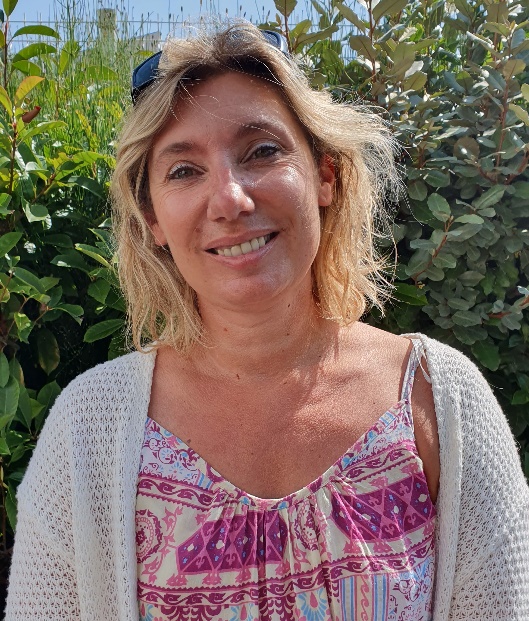 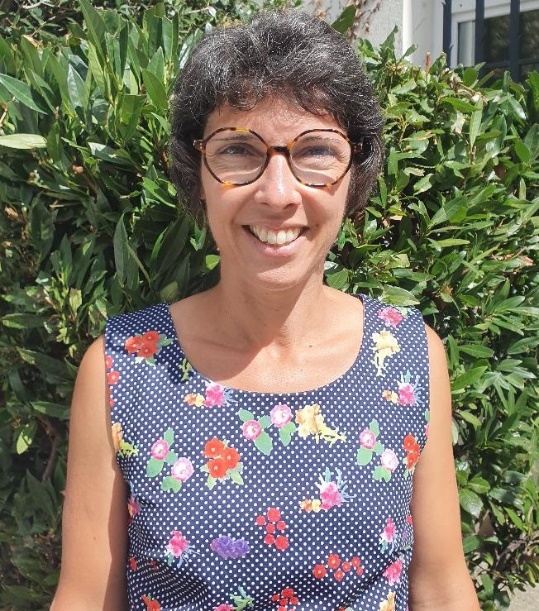 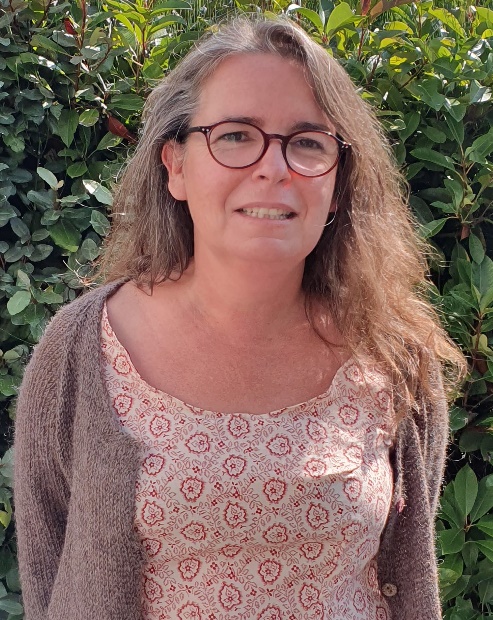 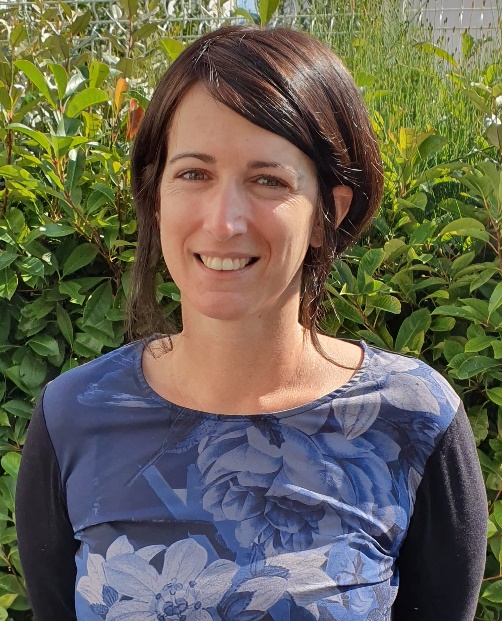 Sabrina LACOSTE MASSON

CPD Arts Plastiques

Sabrina.lacoste@ac-poitiers.fr
Amélie RIDOUARD

CPD Langues Vivantes

Valerie.merkel@ac-poitiers.fr
Céline ISCHAN

CPD Education Musicale

Celine.ischan@ac-poitiers.fr
Elodie VOVARD

RMD
Référent mathématiques 

Elodie.vovard@ac-poitiers.fr
Belle rentrée à tous!
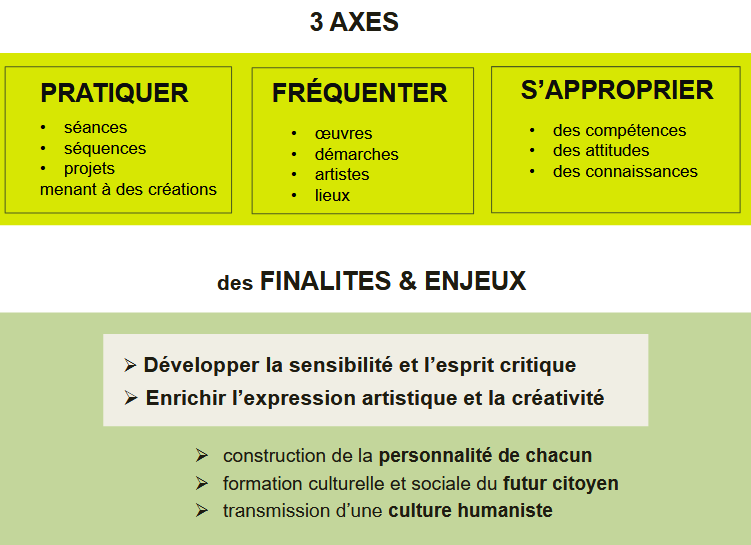 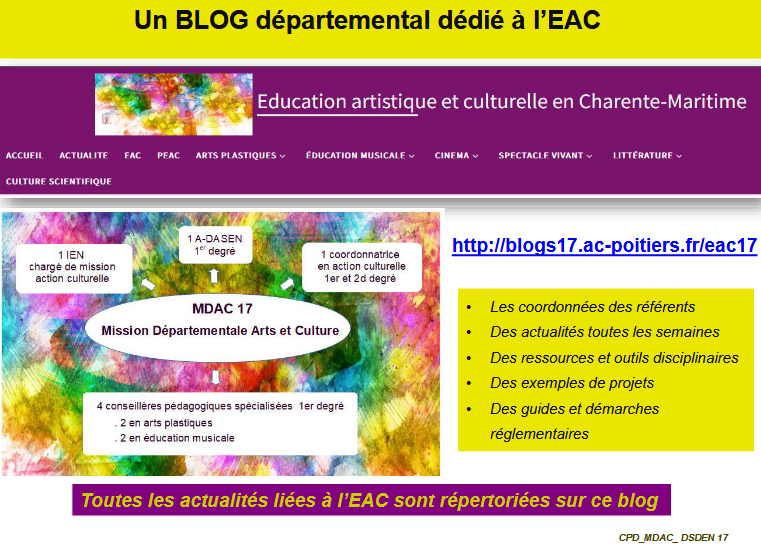 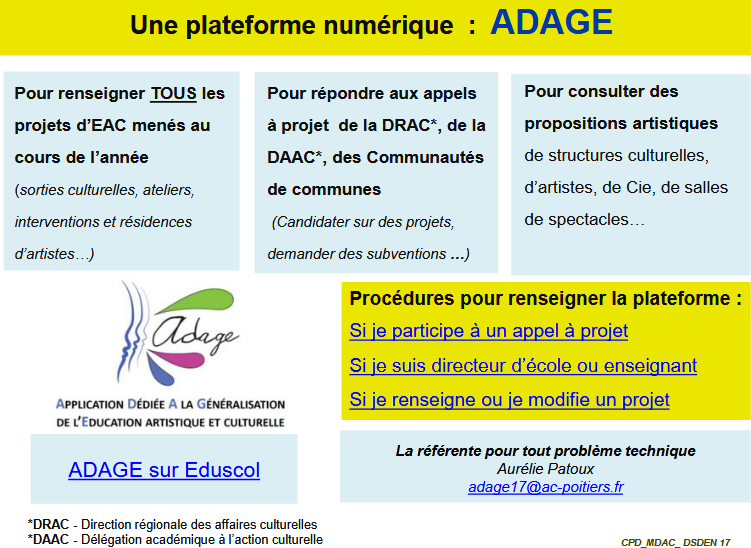 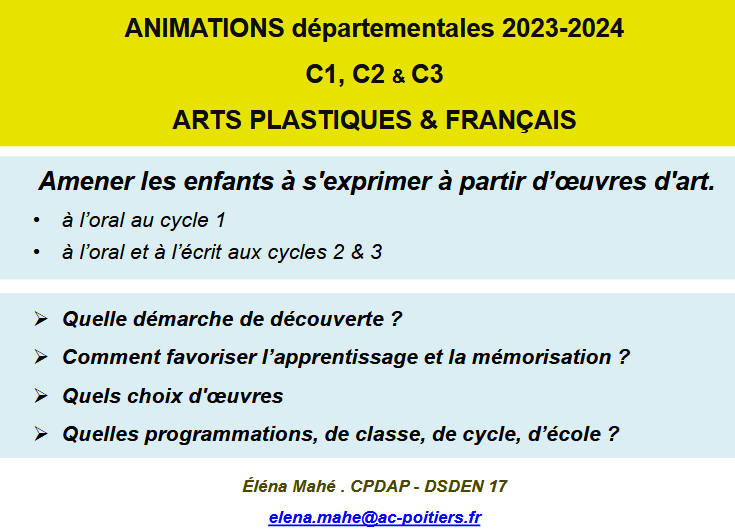 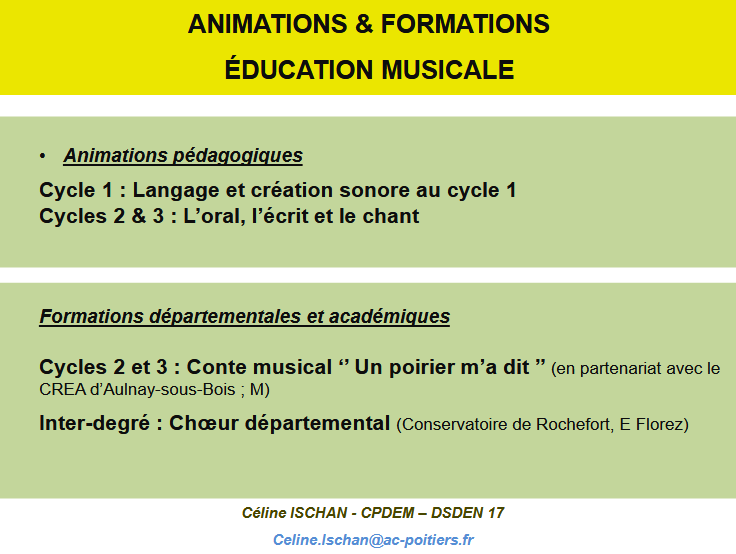 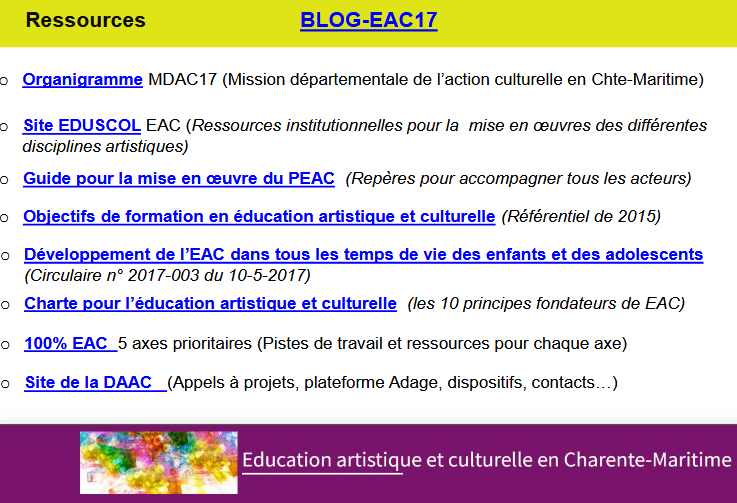 Améliorer les résultats des élèves en matière d’apprentissages fondamentaux
Les LVE en 2023-2024
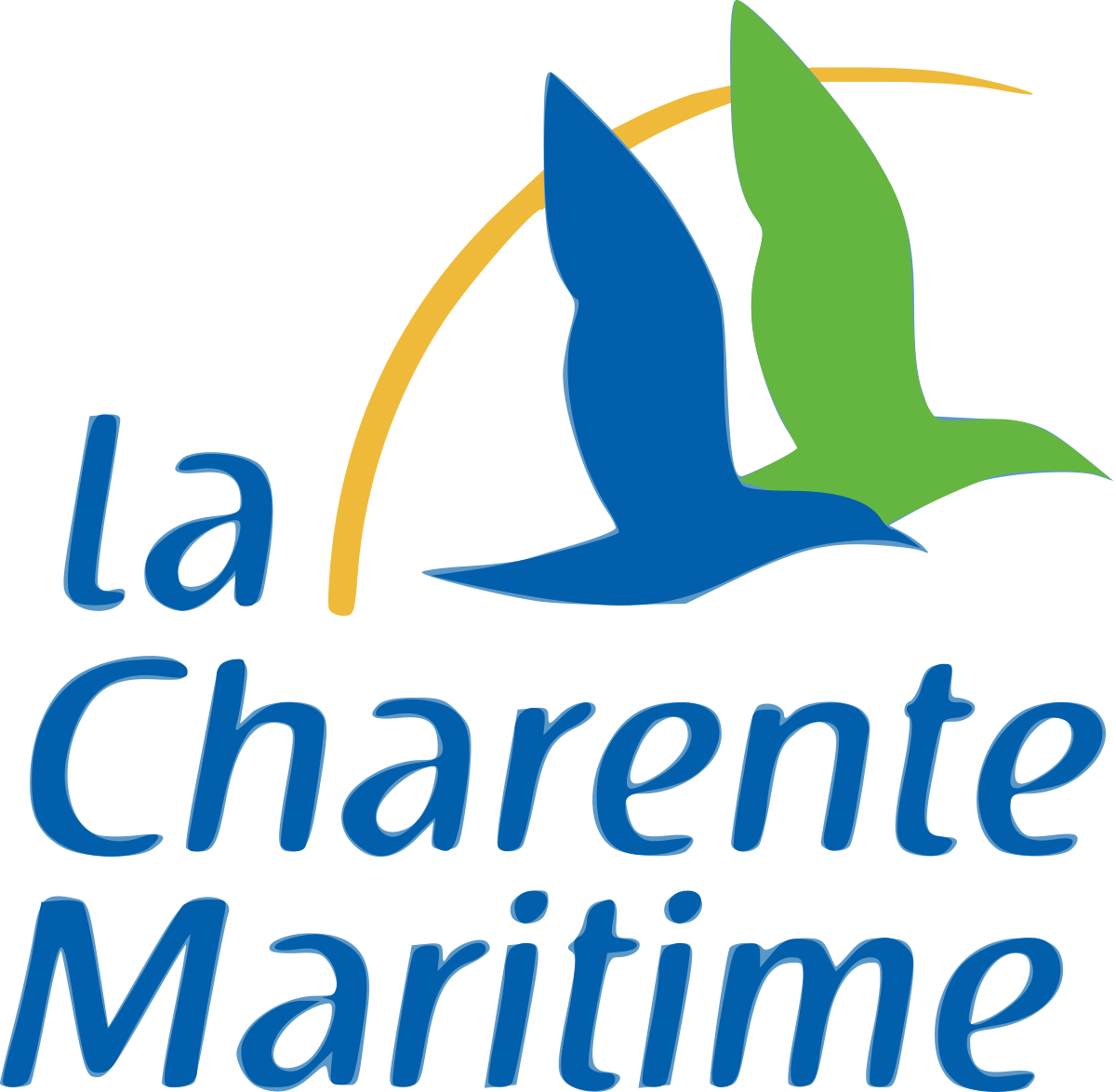 Les évènements phares
Journée européenne des langues 
26 septembre
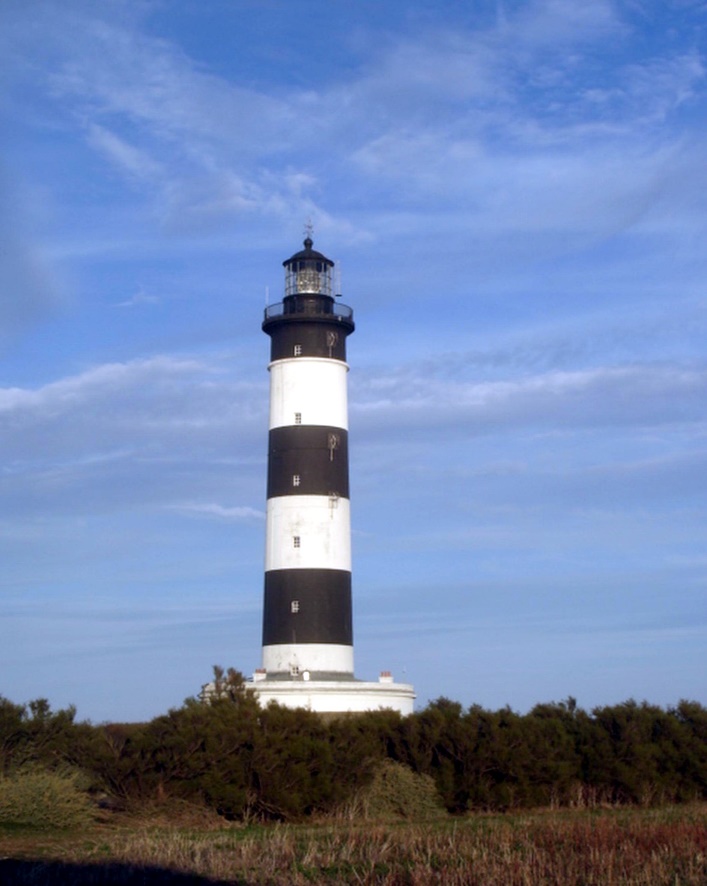 Journée franco-allemande
22 janvier
Semaine des langues avril 2024
Point d’actualité : Le guide pour l’éveil à la diversité linguistique en maternelle – Juin 2023
Les formations de l’année : Animations pédagogiques en LVE, durée 6 heures
 
Pour le C1, éveil à la diversité linguistique et culturelle


Pour les C2 et C3, LVE et littérature de jeunesse



Pour tous les cycles, 6 heures pour les écoles et collègues
qui souhaitent s’engager dans un dispositif EMILE
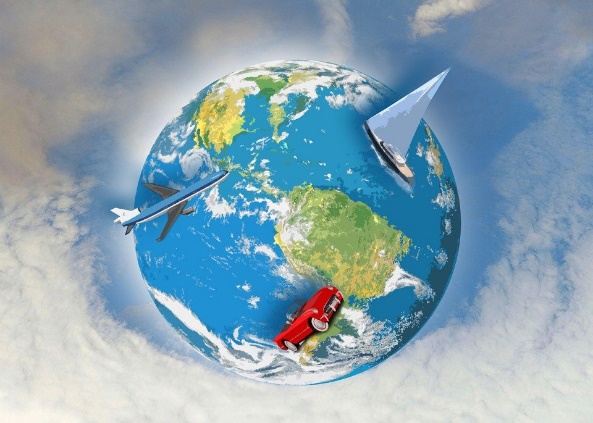 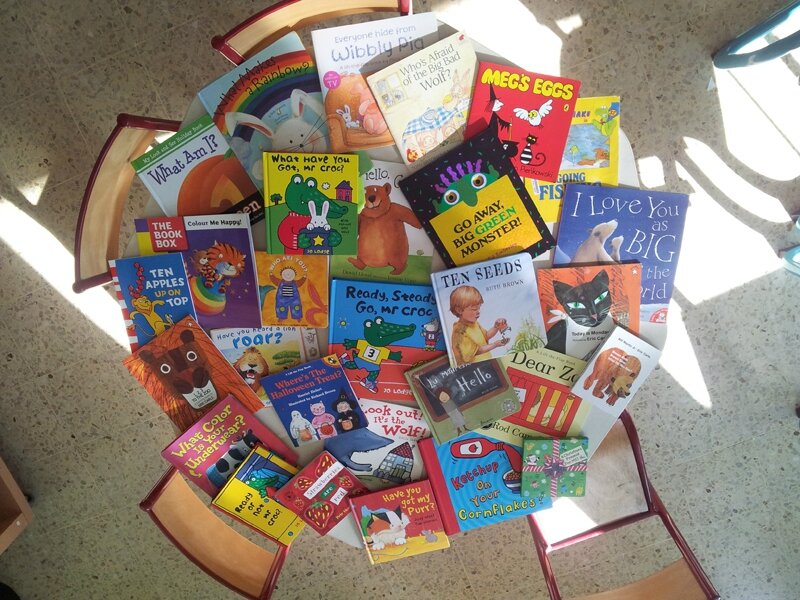 Projets départementaux pour les cycles 1 et 2
Cycle 1 " le voyage de Piron"                 
Projet qui permet une ouverture à la diversité linguistique et culturelle à travers près d'une vingtaine de destinations dans le monde, projet enrichi chaque année. Inscription en ligne sur le site : https://forms.gle/HEkjjFMnqJGqTKYn9  



Cycle 2 "Tom and Lily"                                         



Projet pour développer des compétences orales en anglais auprès des élèves à partir de vidéos de marionnettes et d’activités variées. Inscription en ligne obligatoire pour suivre le projet, un code vous sera ensuite envoyé pour accéder aux épisodes (seul le premier est accessible librement)
https://languesvivantes.net/tel/
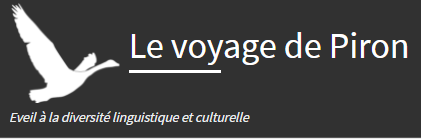 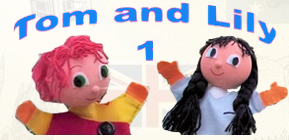 Projets départementaux annuels pour le cycle 3
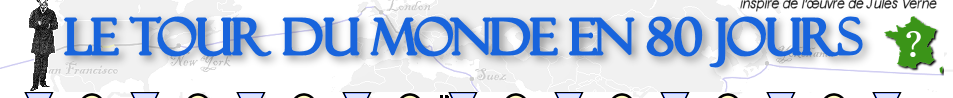 "le tour du monde en 80 jours"Projet pluridisciplinaire en 17 épisodes sur l'année, à partir de l’œuvre de Jules Verne,  avec de nombreuses activités en anglais.  Il n'y a aucune obligation à faire toutes les activités, chaque classe est libre de suivre le projet à son rythme. Inscription en ligne sur le site obligatoire pour accéder aux épisodes: https://languesvivantes.net/tm80/

" à l'école de l'océan avec Tara" Projet EDD et LVE, suivi du voilier océanographique Tara - Inscriptions obligatoires via ce lien  pour être sur la liste pour envoi d'infos https://languesvivantes.net/tm80/index.php?rub=Identification 

Playmaths: Projet de septembre à mai pour travailler des compétences mathématiques en anglais sous forme de jeux. Jeux progressifs avec des séances pédagogiques proposées  - Inscription (courte) via ce formulaire
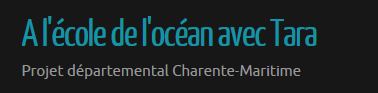 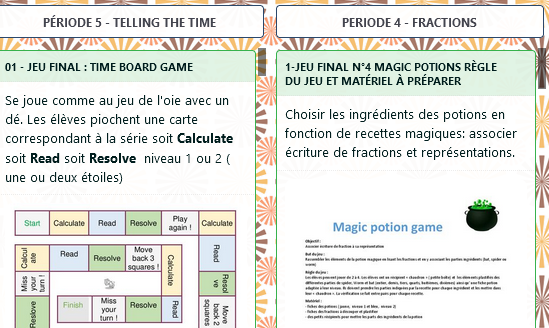 Contact
Pour toute demande d’accompagnement, pour mettre en place un projet particulier, pour venir dans vos classes, n’hésitez pas à me contacter :
amelie.ridouard@ac-poitiers.fr
Circonscriptions de Jonzac, Royan, Saintes et Saint-Jean-d’Angély

Ressources
Blog LVE 17 : http://blogs17.ac-poitiers.fr/lve17/?page_id=49 
Des Digipads ressources actualisés seront envoyés prochainement
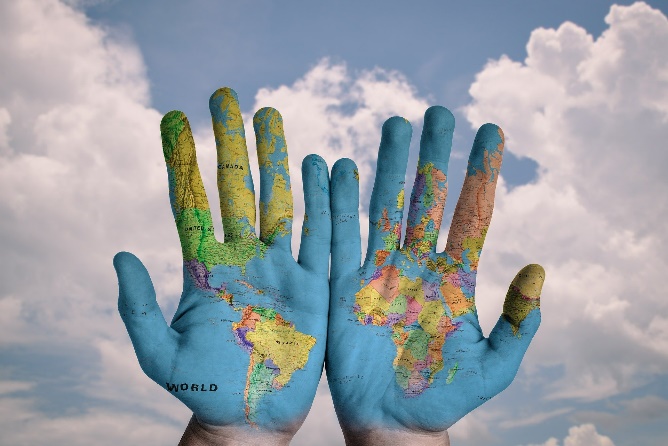 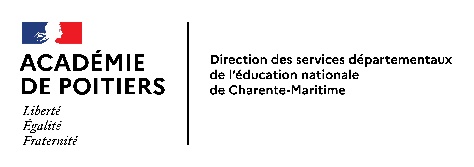 Améliorer les résultats des élèves en matière d’apprentissages fondamentaux
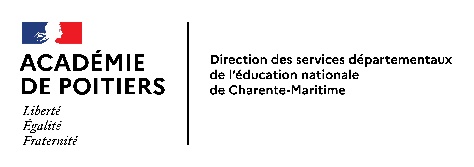 Améliorer les résultats des élèves en matière d’apprentissages fondamentaux : le Pôle ressource de circonscription : S. Canteaut (IEN)
Permettre la réussite de tous les élèves en accompagnant au plus près des réalités du terrain
Qui?
Comment?
Organisation
Fiche d’aide à la prise de décision en direction du PRC
Proposition d’outils
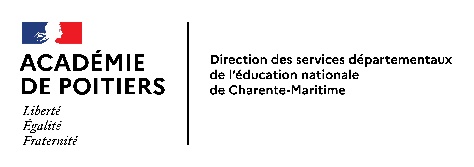 Améliorer les résultats des élèves en matière d’apprentissages fondamentaux : les ressources à disposition
Lutter contre les inégalités territoriales pour des parcours ambitieux : 

Identifier des leviers
https://blogpeda.ac-poitiers.fr/circo-jzc/F. Marot
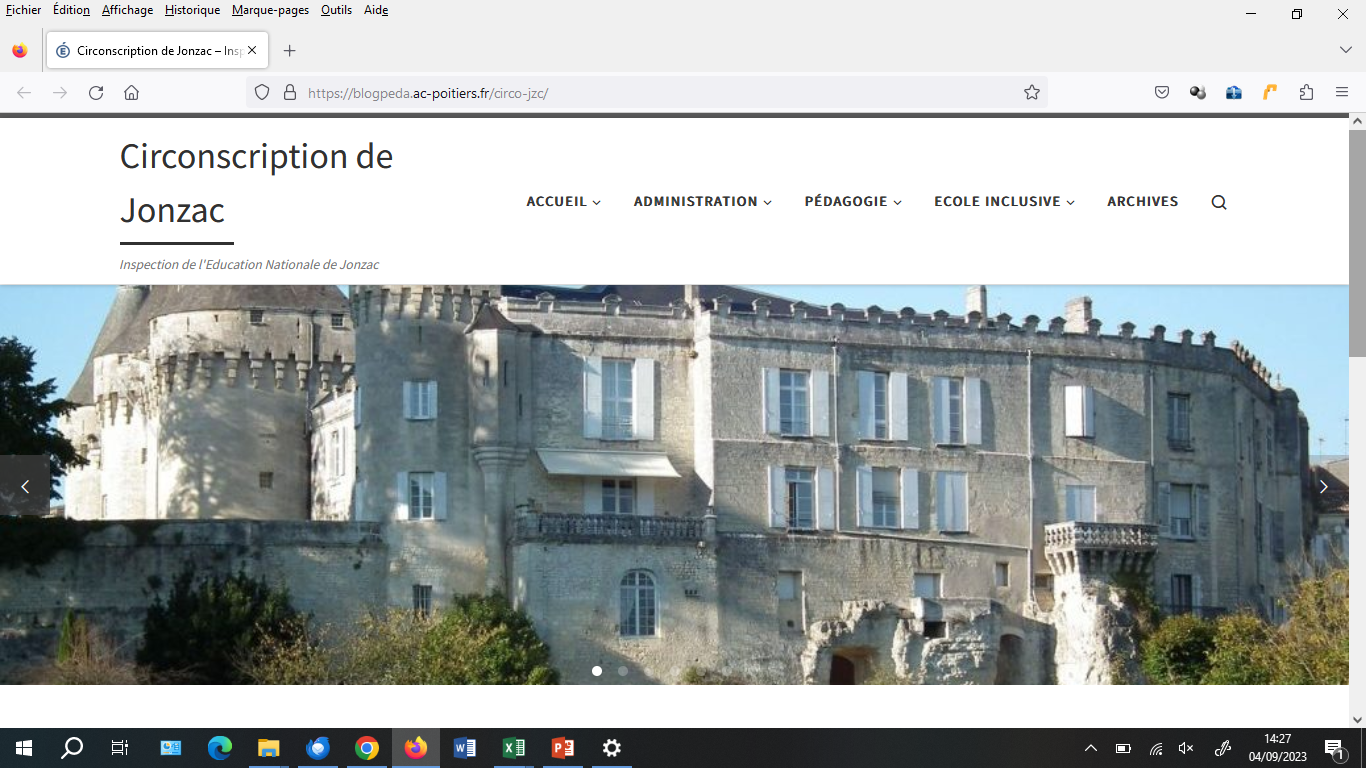 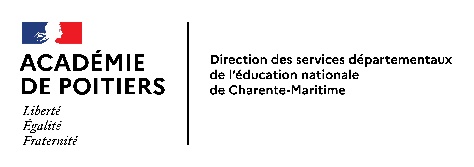 https://blogpeda.ac-poitiers.fr/circo-jzc/Ressources, fiches outils …
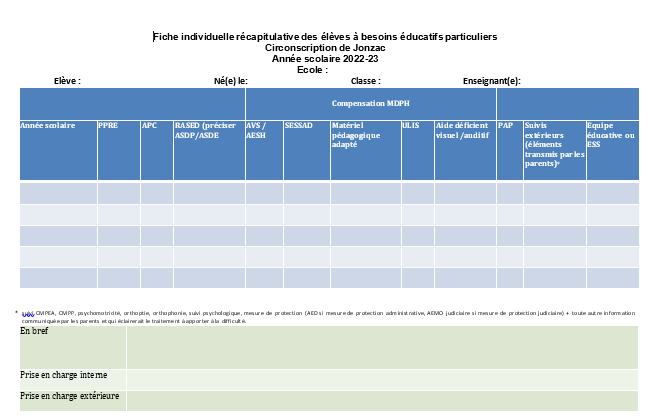 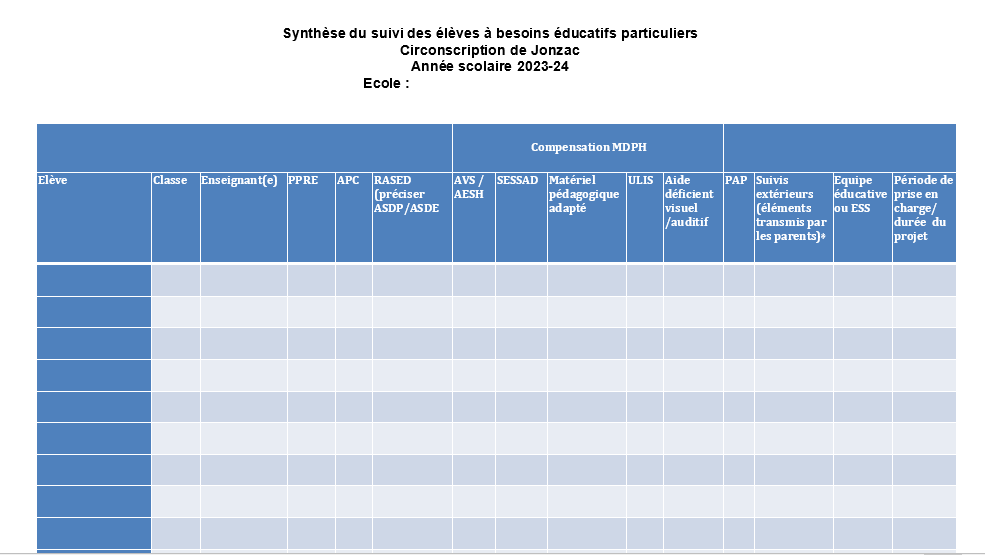 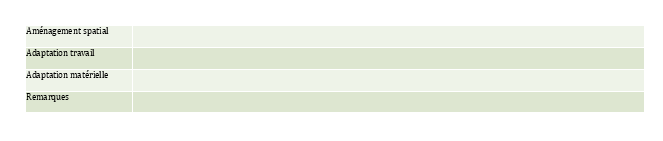 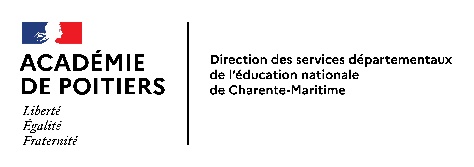 Les flashs pédagogiques : PPCR…….
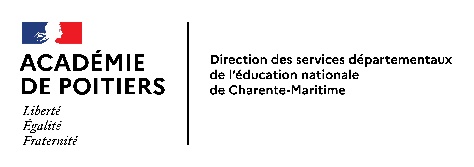 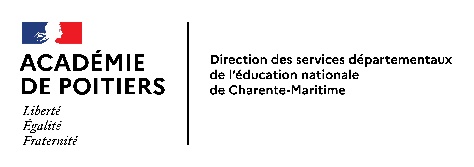 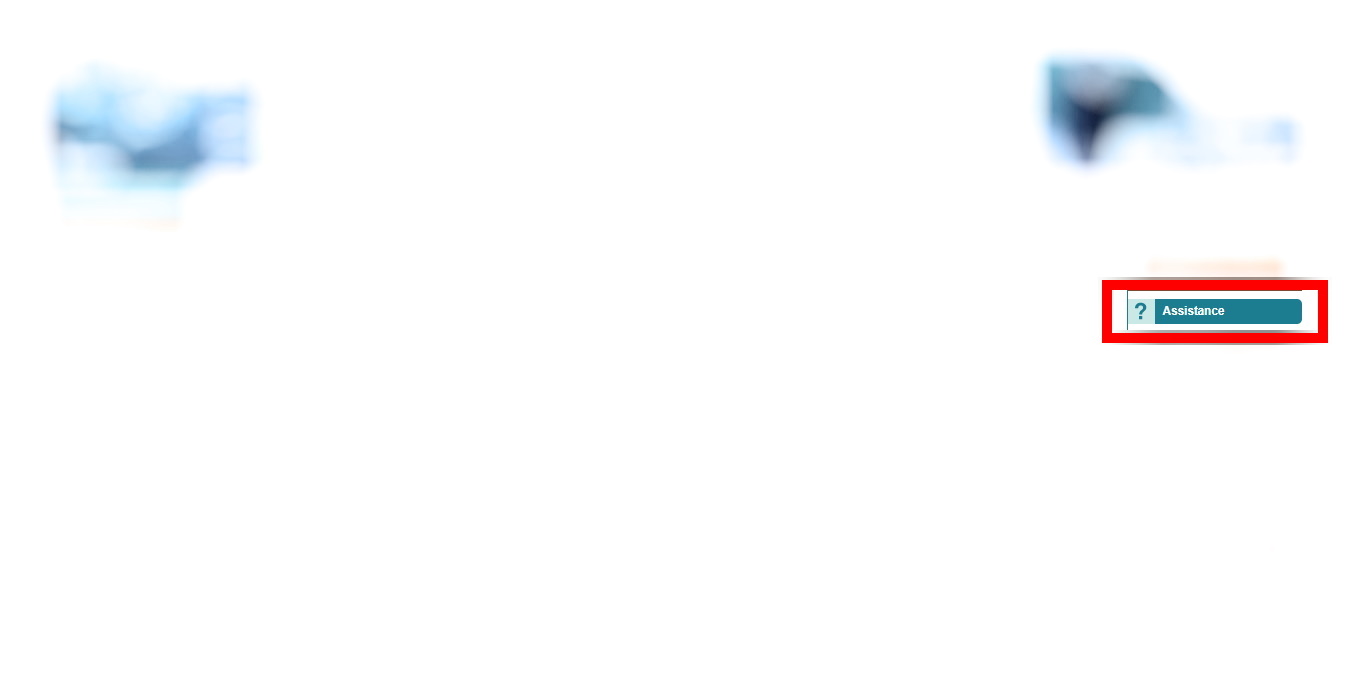 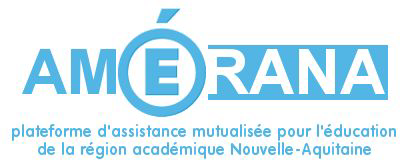 assistance@ac-poitiers

05.16.52.66.86
[Speaker Notes: Assistance technique pour tout problème avec le numérique]
Point pacte
Derniers éléments de cadrage
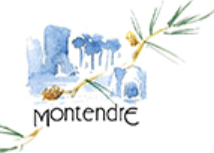 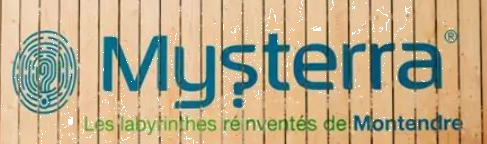